BRP Policy Manual
Revised Publication (“V2”)
Technical Assistance: 
Making Placements, Exemptions, Sanctions
October 17, 2024
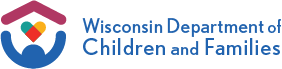 Making Placements (5.2.4)
RCA uses three placements, which determine the amount of the RCA payment and are based on some characteristics of the W-2 paid placements outlined in 7.4 of the W-2 manual, with notable differences as detailed below. RCA placement decisions are based on individual’s exemption status, according to section 5.4.7.2 of this manual. The placements and their corresponding payment amounts are: 
Community Services Jobs (CSJ) ($653): Any non-exempt (according to 5.4.7.2 of this manual) individual must be placed in a CSJ.
W-2 Transition (W-2 T) ($608): Any individual who is exempt for any of the reasons outlined in 5.4.7.2 must be placed in W-2 T 
Prorated CSJs: Any individual who is working part-time but remains otherwise financially eligible as outlined in 5.5 must be placed in one of the following prorated CSJs, in accordance with the number of hours worked on a weekly basis: 
1/3 CSJ: $218, working 20 or more hours a week
1/2 CSJ: $327, working 15-19 hours a week
2/3 CSJ: $435, working up to 14 hours a week
Initial placement decisions, as well as any change in placement decisions throughout the course of processing an RCA case, must be documented.
Exemptions (5.4.7.2)
To be exempt means the recipient is not required to fulfill the conditions described in 5.4.6 and 5.4.7.1. The following circumstances may justify an exemption for RCA recipients: 

•	Pregnancy (note that upon the birth of the child, the case must apply for W-2) 
•	Decision pending for SSI or SSDI 
•	Lack of work authorization
[Speaker Notes: 5.4.6: Job Quit or Job/Interview Refusal 
5.4.7.1: All adult RCA recipients who are not exempt according to section 5.4.7.2 must be enrolled in services at an agency providing employment services and must participate in those services within 30 days of receipt of RCA]
Exemptions continued
Note that having an “exempt” status automatically results in a W-2 T placement, as described in section 5.2.4 of this manual.

For any of the exemption reasons listed above, RCA recipients are expected to report any information that would represent a change to their status of “exempt” within the required timeframes, as stated on the form DCF-F-5765 Rules, Rights and Responsibilities Agreement. If it is discovered during Eligibility Reviews, detailed in Section 5.6.1 of this manual, that changes related to exemptions were not reported timely, overpayment procedures shall be applied.
Exemption Verification Requirements
Verification documents for exemption reasons and/or reasons for changes to exemptions must be provided as follows:.
• Pregnancy: Medical statement from a doctor or other qualified medical provider
• Decision pending for SSI or SSDI: Self-report of intention to apply or application underway (once SSI/SSDI payments begin, however, follow Unearned Income verification guidance in section 4.1.2 of the W-2 manual)
• Lack of work authorization: Immigration documents indicating a status that is not work authorized
[Speaker Notes: Rules Rights and Responsibilities Agreement includes agreeing to report any changes to exemption status]
Sanctions (5.4.7.4)
Various levels of sanctioning are allowed, which considers various levels of compliance with program requirements. Applying sanctions is temporary because the reasons for applying the sanctions may change. The following is a list of reasons a FEP may decide to apply sanctions: 
•	Non-participation in Employment and Training activities 
•	Refusal of reasonable offer of employment 
•	Refusal to attend interview for reasonable employment arranged by FEP
Sanctions continued
There are two different levels of sanctioning that may be applied to RCA recipients: 
•	Partial Sanction due to Partial Compliance ($490)
•	Full Sanction due to Full Non-Compliance ($0)
Sanction Timelines
A sanction may be applied anytime a reason to sanction is discovered, beginning on the 30th day from enrollment 
There is only a requirement to gather info that could lead to a sanction during eligibility reviews (30 days and 6 months) 
Sanctions are applied for 3 months at a time
Must begin the payment month following the discovery of non-compliance
May not apply retroactive sanctions
Use form 13770
https://dcf.wisconsin.gov/forms
RCA TA by Topic
[Speaker Notes: Invites will go out after this meeting. Please send me your email address if you had this invite forwarded to you and need to be added.]
Questions?